Концепция интегрированного годового отчетаАО «Атомэнергомаш» за 2017 год
Дирекция по стратегии и организационному развитию
ЦЕЛИ И ЗАДАЧИ ОТЧЕТНОЙ КАМПАНИИ 2017-2018
ЗАДАЧА
РЕШЕНИЕ
РЕЗУЛЬТАТ
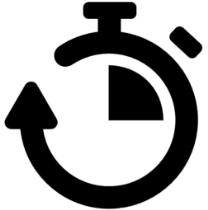 Организация закупочных процедур на дизайн и аудит годового отчета в 2017 году
Срок выпуск годового отчета на уровне компаний-лидеров
Сокращение сроков выпуска годового отчета (до 15.05.2017)
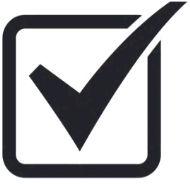 Привлечение носителя языка для повышения качества перевода годового отчета
Поддержание и повышение репутации Дивизиона на глобальных рынках
Повышение уровня качества годового отчета
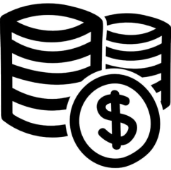 Экономия средств и повышение качества основного документа
Снижение затрат на разработку годового отчета
Отказ от выпуска интерактивной версии годового отчета
Основные параметры отчета
Тираж и язык
Формат отчета
Объем отчета*
Не более 110 стр. 
2016 г. – 112 стр.
2015 г. – 120 стр.
ПОЛНАЯ ПЕЧАТНАЯ ВЕРСИЯ
200 экз. (рус. яз.) 
150 экз. (англ. яз.)
Полиграфическая версия
Smart-pdf версия (расширенная, вкл.  все приложения отчета)
Видеопрезентация отчета
* В формате А4
ЦЕЛИ И ЗАДАЧИ ГОДОВОГО ОТЧЕТА
ЦЕЛИ И ЗАДАЧИ ГОДОВОГО ОТЧЕТА
ЦЕЛИ ОТЧЕТА
Повышение прозрачности деятельности Машиностроительного дивизиона Госкорпорации «Росатом»*
Поддержание и повышение репутации Дивизиона на глобальных рынках
Позиционирование Дивизиона на отечественном и международном рынках энергетического машиностроения
ЗАДАЧИ ОТЧЕТА
Сбалансированное раскрытие итогов деятельности Дивизиона за год в привязке к целевым и прогнозным значениям, а также с точки зрения следования долгосрочным стратегическим целям
Фокус на освещении существенных тем, представляющих интерес для заинтересованных сторон и значимых для Дивизиона
Продолжение освоения международных стандартов публичной отчетности и лучших практик отечественных и зарубежных компаний
* далее – Дивизион
КЛЮЧЕВЫЕ СОБЫТИЯ – 2017 ГОД
КЛЮЧЕВЫЕ СОБЫТИЯ – 2017 ГОД
АТОМНАЯ ЭНЕРГЕТИКА
Сдан энергоблок № 1 Нововоронежской АЭС в промышленную эксплуатацию – это первый ЭБ поколения 3+, оборудование которого изготовлено на предприятиях АЭМ
Завершено изготовление и отгрузка первого реактора силовой установки «РИТМ-200» для серийного атомного ледокола ЛК-60Я проекта 22220 «Сибирь»
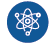 НОВЫЕ БИЗНЕСЫ
АЭМ-Технологии завершили изготовление и доставку 2-х колонн на Московский НПЗ и сверхгабаритную колонну для Омского НПЗ - реализована уникальная операция по доставке одной из крупнейших колонн весом 500 тонн
АЭМ-технологии завершили изготовление свай для буровой платформы «Лукойл»
ОКБМ Африкантов заключил контракт на поставку герметичных насосов в «СИБУР-Кстово» - Это один из первых крупных контрактов по поставке данного типа насосов для ГНХ 
Завершено изготовление и отгрузка ключевого оборудования производства ЗиО-Подольск для ТЭС-1 Архангельского ЦБК
Изготовлено, поставлено и принято оборудование технологических участков комплекса фабрикации/рефабрикации топлива по проекту Прорыв  - оборудование произведено СвердНИИхиммаш и ЦКБМ
Введена в эксплуатацию Верхнетагильская ГРЭС -  ЗиО-Подольск завершил поставку оборудования для парогазового блока мощностью 447 МВт
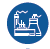 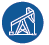 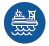 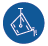 ПРИОРИТЕТНАЯ ТЕМА ОТЧЕТА ЗА 2017 ГОД
ПРИОРИТЕТНАЯ ТЕМА ОТЧЕТА ЗА 2017 ГОД
ПРЕДПОСЫЛКИ для выбора ключевой ТЕМЫ отчета
Вклад в реализацию стратегических целей Госкорпорации «Росатом»
Стабильный рост выручки и портфеля заказов по новым бизнес-направлениям
ТЕМА отчета – 2017:
НОВЫЕ БИЗНЕСЫ КАК БАЗИС ДОЛГОСРОЧНОГО РАЗВИТИЯ
Активная коммерческая деятельность
НАПРАВЛЕНИЯ РАСКРЫТИЯ
Последовательное освоение смежных рынков
ПРИОРИТЕТНЫЕ ТЕМЫ ОТЧЕТОВ ЗА 2017-2019 ГГ.
РАСКРЫТИЕ ИНФОРМАЦИИ: ОСНОВНЫЕ ИЗМЕНЕНИЯ
Отчет 2016
Отчет 2017
СТАНДАРТЫ GRI SRS
СТАНДАРТЫ GRI SRS
Стандарты
Универсальные стандарты GRI 101-103
Тематические стандарты (в соответствии с результатами приоритизации существенных тем)
Стандарты
Универсальные стандарты GRI 101-103
Тематические стандарты (в соответствии с результатами приоритизации существенных тем)
СТАНДАРТ ИНТЕГРИРОВАННОЙ ОТЧЕТНОСТИ
Фундаментальные концепции
бизнес-модель 
капиталы
cоздание стоимости компании

Обязательные элементы
обзор организации и внешняя среда
управление
возможности и риски
стратегия и распределение ресурсов 
бизнес-модель
деятельность
перспективы на будущее
Фундаментальные концепции
бизнес-модель 
капиталы
cоздание стоимости компании

Обязательные элементы
обзор организации и внешняя среда (расширение)
управление
возможности и риски
стратегия и распределение ресурсов 
бизнес-модель
деятельность
перспективы на будущее
СТАНДАРТ ПУБЛИЧНОЙ ОТЧЕТНОСТИ АО «АТОМЭНЕРГОМАШ»
раскрыто 127 показателей
раскрытие не менее 120 показателей
ОБЩЕСТВЕННОЕ ЗАВЕРЕНИЕ ОТЧЕТА
ОБЩЕСТВЕННОЕ ЗАВЕРЕНИЕ ОТЧЕТА*
Общественное заверение выполняется представителями заинтересованных сторон (далее – ЗС) в рамках процесса подготовки Отчета.
Результатом общественного заверения является Заключение об общественном заверении.
Головачев С.С., Руководитель проекта Департамента коммуникаций Госкорпорации «Росатом»
Зиновьев В.Е., Начальник управления стратегического развития и реализации проектов ОАО ТКЗ «Красный котельщик»
Никитин А.К., Председатель правления ЭПЦ «Беллона»
Ойрах М.И., Генеральный директор ООО «Горизонт КФ»
Петрунин В.В., Первый заместитель директора АО «ОКБМ им. И.И. Африкантова»
Тимонов А.В., Директор департамента информационных и общественных связей АО «Концерн Росэнергоатом»
Феоктистова Е.Н., Управляющий директор по корпоративной ответственности, устойчивому развитию и социальному предпринимательству РСПП
Хитров А.Ю., Генеральный директор Союза работодателей атомной промышленности, энергетики и науки России
Саакян Ю.З., Генеральный директор АНО «Институт проблем естественных монополий»
Белоусов П.А., Заместитель декана по научной работе НИЯУ МИФИ, доцент
Борисов Ю.В., Заместитель председателя Российского профсоюза работников атомной энергетики и промышленности
Давыдова Н.Г., Директор АНО «Институт консалтинга экологических проектов»
Хасиев А.В., Председатель межрегионального общественного экологического движения «Ока»
Пименова В.А., Начальник управления стратегии АО ИК «АСЭ»
Сычев В.В., Специальный корреспондент МИА «Россия сегодня»
* Проектный список
КАРТА СУЩЕСТВЕННЫХ ТЕМ
КАРТА СУЩЕСТВЕННЫХ ТЕМ*
1
Существенные воздействия
0,9
Перечень тем – в Приложении
Детальное раскрытие
Достаточное раскрытие 
(GRI, основной уровень)
12
Краткий комментарий
11
21
0,5
18
26
22
23
20
15
6
7
26
17
16
3
4
10
24
12
21
11
5
19
25
8
2
1
14
9
13
0,25
Влияние на оценки стейкхолдеров
0
1
0,9
0,25
0,5
* Актуализирована в ноябре 2016 года
ОБЩАЯ СТРУКТУРА ОТЧЕТА
ОБЩАЯ СТРУКТУРА ОТЧЕТА
О компании
Ключевые показатели 2017 года
Ключевые события 2017 года
Обращение руководителей
I. Бизнес-модель и стратегия развития компании
II. Корпоративное управление
III. Финансово-экономическая деятельность
IV. Производственная деятельность
V. Инновационная деятельность
VI. Воздействие на окружающую среду
VII. Управление персоналом
VIII. Взаимодействие с заинтересованными сторонами
«Краткий отчет»
Основное содержание
Дополнительные материалы
Дополнительные 
материалы
Приложения
УЧЕТ РЕКОМЕНДАЦИЙ ТЕКУЩЕЙ ОТЧЕТНОЙ КАМПАНИИ (1 из 2)
УЧЕТ РЕКОМЕНДАЦИЙ ТЕКУЩЕЙ ОТЧЕТНОЙ КАМПАНИИ 
(1 из 2)
УЧЕТ РЕКОМЕНДАЦИЙ ТЕКУЩЕЙ ОТЧЕТНОЙ КАМПАНИИ (2 из 2)
УЧЕТ РЕКОМЕНДАЦИЙ ТЕКУЩЕЙ ОТЧЕТНОЙ КАМПАНИИ
(2 из 2)
ГОДОВОЙ ГРАФИК РАБОТ ПО ПУБЛИЧНОЙ ОТЧЕТНОСТИ
ГОДОВОЙ ГРАФИК РАБОТ ПО ПУБЛИЧНОЙ ОТЧЕТНОСТИ
ПЛАН ПРОДВИЖЕНИЯ ОТЧЕТА
ПЛАН ПРОДВИЖЕНИЯ ОТЧЕТА
Директ-маркетинг
Презентация
Рассылка информационного письма о публикации Отчета заинтересованным сторонам и общественным заверителям
Июнь 2018
Пресс-релиз на официальном сайте и в социальной сети Facebook, публикация ведеопрезентации на видеохостинге Youtube
Июнь 2018
Июнь 2018
Рассылка Отчета представителям заинтересованных сторон и общественным заверителям
Презентация для заинтересованных сторон и экспертов на профильных мероприятиях
Сентябрь –Декабрь 2018
PR-акции
Представление отчета на мероприятиях (раздаточный материал):
международный форум «АТОМЭКСПО 2018» (Москва)
-   международная выставка «ИННОПРОМ» (Екатеринбург)
другие выставочные мероприятия
Май –
 Ноябрь 2018
Публикация пресс-релизов в профильных СМИ
Май – Октябрь 2018
Конкурсы
Участие в конкурсах годовых отчетов, в т.ч.:
 отраслевом конкурсе Госкорпорации «Росатом»;
 отечественных конкурсах (ММВБ-РЦБ, РА «Эксперт»); 
 международных конкурсах (Report Watch, CRRA., LACP)
Август 2018 – Апрель 2019
Конкурсы
Спасибо за внимание!
Дирекция по стратегии и организационному развитию
Тел: +7(495) 668-20-93
Факс: + 7(495) 668-20-95
E-mail: aem@aem-group.ru
Адрес: 115184, Россия, Москва 
Озерковская наб. 28, стр. 3
ПЕРЕЧЕНЬ ТЕМ (АСПЕКТОВ)
КЛЮЧЕВАЯ ИДЕЯ ОТЧЕТА
СТРУКТУРА ОТЧЕТА (1 из 4)
КРАТКО О КОМПАНИИ
КЛЮЧЕВЫЕ ПОКАЗАТЕЛИ 2016 ГОДА
КЛЮЧЕВЫЕ СОБЫТИЯ 2016 ГОДА
ОБРАЩЕНИЕ РУКОВОДИТЕЛЕЙ
I. БИЗНЕС-МОДЕЛЬ И СТРАТЕГИЯ РАЗВИТИЯ КОМПАНИИ
		1.1. Бизнес-модель Компании
		1.2. Стратегическое видение и цели
		1.3. Целевые рынки и положение Компании
		1.4. Устойчивое развитие Компании
II. КОРПОРАТИВНОЕ УПРАВЛЕНИЕ
		2.1. Система корпоративного управления
		2.2. Этика и антикоррупционные практики
		2.3. Внутренний контроль, аудит и управление рисками
СТРУКТУРА ОТЧЕТА (2 из 4)
СТРУКТУРА ОТЧЕТА (2 из 4)
III. ФИНАНСОВО-ЭКОНОМИЧЕСКАЯ ДЕЯТЕЛЬНОСТЬ
3.1. Экономическая результативность и финансовое состояние
3.2. Коммерческая деятельность
3.3. Инвестиционная деятельность 
IV. ПРОИЗВОДСТВЕННАЯ ДЕЯТЕЛЬНОСТЬ
4.1. Результаты производственной деятельности 
4.2. Качество и промышленная безопасность
4.3. Оптимизация и эффективность производственных процессов
4.4. Закупочная деятельность
V. ИННОВАЦИОННАЯ ДЕЯТЕЛЬНОСТЬ
5.1. Научная деятельность 
5.2. Инновационное развитие
5.3. Управление интеллектуальной собственностью
СТРУКТУРА ОТЧЕТА (3 из 4)
СТРУКТУРА ОТЧЕТА (3 из 4)
VI. ВОЗДЕЙСТВИЕ НА ОКРУЖАЮЩУЮ СРЕДУ
6.1. Экологический менеджмент
6.2. Выбросы и отходы
VII. УПРАВЛЕНИЕ ПЕРСОНАЛОМ
7.1. Кадровый состав
7.2. Условия и организация труда
7.3. Здоровье и безопасность на рабочем месте  
7.4. Эффективность персонала
7.5. Воспроизводство кадров 
VIII. ВЗАИМОДЕЙСТВИЕ С ЗАИНТЕРЕСОВАННЫМИ СТОРОНАМИ (объединение в общий раздел «Взаимодействие с обществом» и «Коммуникационная деятельность»)
8.1. Социальная политика и благотворительность
8.2. Внешние коммуникации и корпоративный брендинг
8.3. Внутрикорпоративные коммуникации
СТРУКТУРА ОТЧЕТА (4 из 4)
СТРУКТУРА ОТЧЕТА (4 из 4)
ПРИЛОЖЕНИЯ
КАРТА СУЩЕСТВЕННЫХ ТЕМ